Drawing Nearer 
To God
Psalm 145:18
Psalm 73:28
Hebrews 10:19-25
James 4:7-10
Drawing Nearer 
To God
Psalm 145:18–20 (NKJV)
18 The Lord is near to all who call upon Him, To all who call upon Him in truth. 19 He will fulfill the desire of those who fear Him; He also will hear their cry and save them. 20 The Lord preserves all who love Him, But all the wicked He will destroy.
Drawing Nearer 
To God
Am I Drawing Closer To God Each Day?
Drawing Nearer 
To God
Will not happen by accident!
Must be something we truly desire!
Must be something we diligently strive for!
Drawing Nearer 
To God
There Is A Difference Between “Knowing About God” And “Knowing God!”
Drawing Nearer 
To God
Psalm 73:28 (NKJV)
28 But it is good for me to draw near to God; I have put my trust in the Lord God, That I may declare all Your works.
Drawing Nearer To God
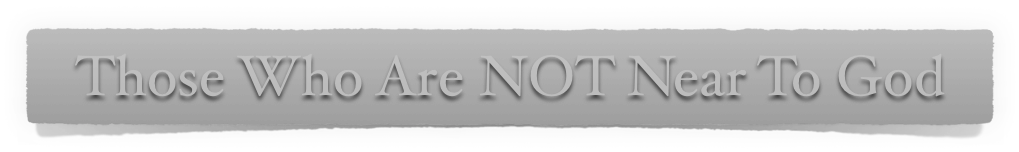 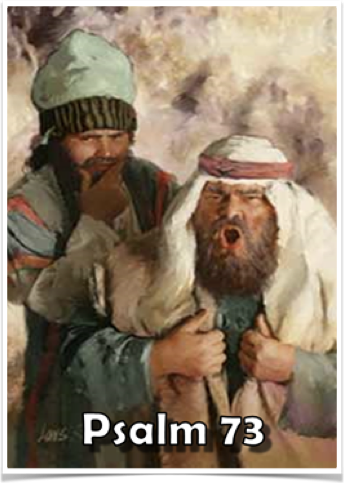 The boastful / prideful –        Ps. 73:3,6
Prosperity means nothing– Ps. 73:3,7,12
Sin does NOT trouble their conscience – Ps. 73:4
Seemingly have less trouble in life – Ps. 73:5
Drawing Nearer To God
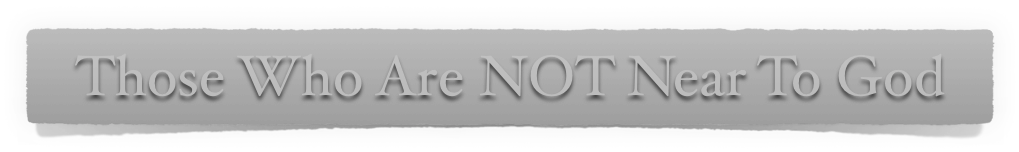 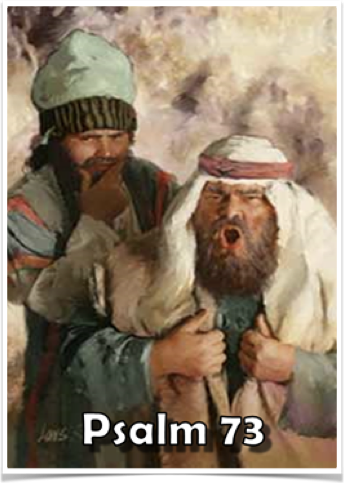 Scoff and speak wickedness – Ps. 73:8
Proud speech – Ps. 73:8,9
Join with others who sin – Ps. 73:10
Lack respect – Ps. 73:11
At ease – Ps. 73:12
Drawing Nearer To God
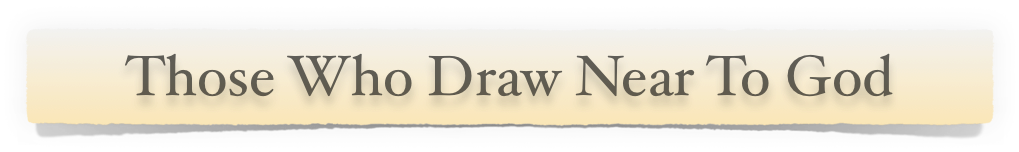 Psalm 73
Cleanse their heart – Ps. 73:13
Wash their hands – Ps. 73:13
Suffer Hardship – Ps. 73:14
Are concerned about influence on others – Ps. 73:15; Mat 5:13-16
Understand the end of the wicked – Ps. 73:16-20, 27
Are penitent – Ps. 73:21,22
Drawing Nearer To God
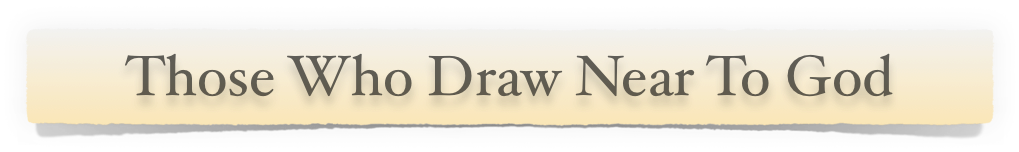 Psalm 73
Trusts in God – Ps. 73:23,28
Follows God’s word, trusting His promises – Ps. 73:24
Desires God above everyone & everything else – Ps. 73:25
Doesn’t trust in self – Ps. 73:26
Tells others of God – Ps. 73:28
Drawing Nearer To God
Hebrews 10:19–25 (NKJV)
19 Therefore, brethren, having boldness to enter the Holiest by the blood of Jesus, 20 by a new and living way which He consecrated for us, through the veil, that is, His flesh, 21 and having a High Priest over the house of God, 22 let us draw near with a true heart in full assurance of faith, having our hearts sprinkled from an evil conscience and our bodies washed with pure water. 23 Let us hold fast the confession of our hope without wavering, for He who promised is faithful. 24 And let us consider one another in order to stir up love and good works, 25 not forsaking the assembling of ourselves together, as is the manner of some, but exhorting one another, and so much the more as you see the Day approaching.
Drawing Nearer To God
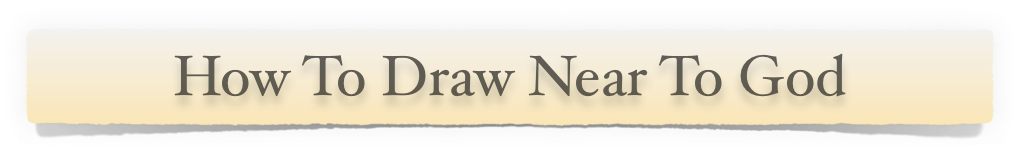 Hebrews 10:19–25
Knowing we can through Christ – Heb. 10:19-21; Jn 14:6
A true heart – Heb. 10:22; Ps. 119:2,10,34,58, 69,80,145; Ep. 6:5
Full assurance of faith – Heb. 10:22; 6:11; 11:6; Jm. 1:6-9
Obey the gospel – Heb. 10:22; 1 Pet. 1:22,23; Acts 2:38; Col. 2:11-13; Tit. 3:5; 1 Pet. 3:21
Drawing Nearer To God
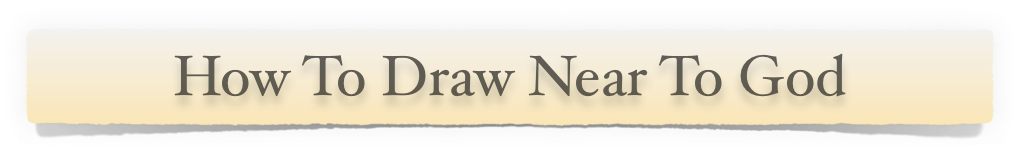 Hebrews 10:19–25
Holding fast the confession of our hope – Heb. 10:23; 3:6,14; Rev 3:11; 2 Pet, 1:5-10
Consider one another – encouraging one another to love and good works – Heb. 10:24; 2 Cor. 9:2
Attendance and participation – Heb. 10:25; Eph. 4:11-16
Encouraging one another – Heb. 10:25; 13:3; Rom. 12:3-13;
Drawing Nearer To God
James 4:7–10 (NKJV)
7 Therefore submit to God. Resist the devil and he will flee from you. 8 Draw near to God and He will draw near to you. Cleanse your hands, you sinners; and purify your hearts, you double-minded. 9 Lament and mourn and weep! Let your laughter be turned to mourning and your joy to gloom. 10 Humble yourselves in the sight of the Lord, and He will lift you up.
Drawing Nearer To God
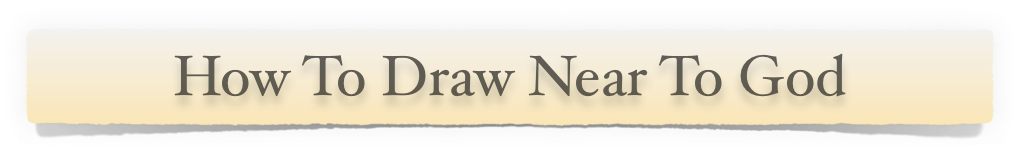 James 4:7–10
Submit To God – yielding our will & deeds in obedience - Rom 6:16-18
Resisting the devil – Say no to / fight against - Eph 4:27; 6:10-18
Cleanse our hands – Eph. 4:28
Purify our hearts – Mat. 6:19-24
Repent & humble ourselves - Mat. 5:3,4; 2 Cor. 7:10; 1 Pet 5:6
Drawing Nearer 
To God
Will not happen by accident!
Must be something we truly desire!
Must be something we diligently strive for!
Drawing Nearer 
To God
Am I sincere? Is my heart fixed on Him and undivided?
Do I have unwavering confidence in God, His Son Jesus and His word?
Drawing Nearer 
To God
Am I coming humbly, obeying God’s will - completely surrendering my will to His?
Is there any sin in my life I need to deal with?
Drawing Nearer 
To God
Am I Drawing Closer To God Each Day?
Drawing Nearer 
To God
Is Your Current Direction Leading You Closer To God?
Drawing Nearer 
To God
Charts by Don McClain / Preached November 5, 2017
West 65th Street church of Christ P.O. Box 190062 / Little Rock AR 72219 /  501-568-1062 / Email – donmcclain@sbcglobal.net  
 Prepared using Keynote 2014 –  More PPT & Audio Sermons:
http://w65stchurchofchrist.org/coc/
Psalm 145:14–21 (NKJV)
14 The Lord upholds all who fall, And raises up all who are bowed down. 15 The eyes of all look expectantly to You, And You give them their food in due season. 16 You open Your hand And satisfy the desire of every living thing. 17 The Lord is righteous in all His ways, Gracious in all His works.
Psalm 145:14–21 (NKJV)
18 The Lord is near to all who call upon Him, To all who call upon Him in truth. 19 He will fulfill the desire of those who fear Him; He also will hear their cry and save them. 20 The Lord preserves all who love Him, But all the wicked He will destroy. 21 My mouth shall speak the praise of the Lord, And all flesh shall bless His holy name Forever and ever.